PRE-APPLICATION CONFERENCEAmerican Indian, Alaska native and native Hawaiian project Notice of  funding opportunity announcement MBDA-OBD-2021-2006916June 8, 20212:00 – 3:00pm EDT
overview
Teleconference Protocol 
Important Dates  
MBDA Alignment
Notice of Funding Opportunity Announcement 
Program Objectives
Program Priorities 
Program Authority 
Award Information  
Eligibility Information 
Application and Submission Information  Management (SAM)
Submission Dates and Times
Funding Restriction
Other Submission Requirements
Application Review Information 
Reporting
Agency Contact
Other Information
2
Teleconference Protocol
Phones should be placed on mute  
Questions are prompted at designated times and coordinated through conference operator  
Teleconference focused on American Indian, Alaska Native, and Native Hawaiian Project
Keep questions relevant to the topic at hand   
Avoid duplicating questions
3
Important Dates
CFDA #11.804  
Competition  
Published Date: May 30, 2021
Deadline Date: June 30, 2021at 11:59 P.M., E.D.T.  
Electronic applications only 
Anticipated Award   
Start Date:  September 1, 2021
4
MBDA Strategic Alignment
Vision
MBDA is the champion for minority business enterprises
Mission
To promote the growth of 11 million minority  business enterprises
Strategy
To increase the number of MBEs that gross $1M+ in revenues
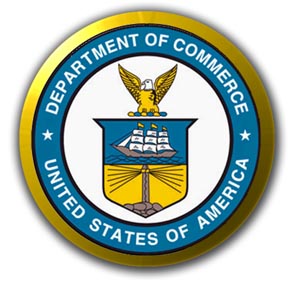 5
Program objectives
The Minority Business Development Agency (MBDA), a bureau of the U.S. Department
of Commerce, will provide Federal assistance to support innovative projects seeking to
promote and ensure the inclusion and use of minority enterprises.

This Announcement provides information about the Agency’s strategic priorities for the
American Indian, Alaska Native, and Native Hawaiian project (AIANNH) businesses to
encourage new activities, education, outreach, innovative projects that are not addressed
through other MBDA programs. This announcement is not a method for awarding
congressionally directed funds or existing funded awards. The focus areas of the AIANNH
projects are job creation and retention, and economic impact for Tribal communities and
businesses. The AIANNH projects may provide technical business services including, but
not limited to: entrepreneurial assistance, training, capital access, Federal procurement
assistance, networking and relationship management, deal sourcing, joint ventures and
partnerships, strategic infrastructure and economic planning assistance, and education for
tribal entities.
6
program priorities
MBDA leads Federal Government efforts to promote the growth and global
competitiveness of minority business enterprises (MBEs). MBDA has established key
priorities designed to overcome the unique challenges faced by minority business enterprises
(MBEs). The program initiative presented in this announcement is: American Indian, Alaska Native, and Native Hawaiian Project – This project provides support for the American Indian, Alaska Native, and Native Hawaiian communities (AIANNH) and has been one focus area of MBDA’s overall support for minority business development since the Agency’s inception. Although AIANNH businesses experience a
range of common needs and problems that impede growth, MBDA has identified the following three Strategic Initiatives to support Tribal and native business growth:

1. AIANNH Strategic Initiatives (Applicants must select one or more of the following
initiatives to address in the application.)
a) Innovation and Entrepreneurship (e.g., business training, access to capital, incubators,
accelerators, Federal program coaching);
b) Strategic Planning (e.g., fostering, developing and/or implementing entrepreneurial and
economic development); and
c) Transformative Projects (e.g., support for MBEs involved in infrastructure focused
public-private partnerships, and broadband).
7
Program priorities continued
2. AIANNH Locations:
MBDA anticipates making at least one award in each of these service locations: (1) Alaska; (2) California; (3) Northwest Area (including states of Idaho, Oregon and Washington); (4) Rocky Mountain Area (including states of Montana and Wyoming); (5) Western Area (including states of Arizona, Nevada, and Utah); (6) Southwest Area (including states of Colorado and New Mexico); (7) Great Plains Area (including states of Nebraska, North Dakota and South Dakota); (8) Southern Plains Area (including states of Kansas, Oklahoma and Texas); (9) Midwest Area (including the states of Iowa, Michigan, Minnesota, and Wisconsin); (10) Eastern Area (including the states of Alabama, Arkansas, Connecticut, Delaware, Florida, Georgia, Kentucky, Illinois, Indiana, Louisiana, Maine, Massachusetts, Missouri, Mississippi, New Hampshire, New Jersey, New York, North Carolina, Ohio, Pennsylvania, Rhode Island, South Carolina, Tennessee, Vermont, Virginia, West Virginia); and (11) Hawaii.

MBDA anticipates making at least one (1) award under this announcement in the 11designated areas for a total of 13 awards in the amount of $3,900,000. The funding amount for each award will be approximately $300,000 each. 

3. Agency Requirements for Each Project
a) Alignment to MBDA Mission – Each proposed project should align, compliment and support MBDA’s mission to promote the growth and global competitiveness of America’s minority business enterprise (MBE) community.
b) Service Location - MBDA seeks to fund projects located in a U.S. State or U.S. Territory servicing Tribal and native businesses in one of the locations designated in AIANNH Locations section (I.B.2 above). Applications must identify the designated
location that it will impact through the award.
c) Performance – Funded projects must align with the MBDA program priorities as
described in Section I.B. above. Further, applications must address one or more of the three
(3) AIANNH Strategic Initiatives section (I.B.1 above) in order to support Tribal and native
business growth.
8
Program priorities continued
d) Innovation - Applications must address the unique challenges faced by AIANNH communities and businesses in the designated locations and are encouraged to use innovative approaches to address these challenges.

e) MBE Service Recipients - Organizations that are owned or controlled by the following persons or groups of persons are the organizations that are considered MBEs for the purpose of this BAA AIANNH initiative and for the purpose of pilot or demonstration projects
designed to overcome their challenges: Native Americans (Including American Indians), Alaska Natives (including Alaska Native Corporations and Tribal entities), Native Hawaiians, and Pacific Islander Americans, African Americans, Hispanic Americans,
Hasidic Jews, and Asian Indians.

In order to remain consistent with the Agency’s mission, MBDA would like applications to allow for the measurement of growth in the AIANNH business community through the elements listed in the table below. Applicants should plan projects that allow them to set
goals in these areas and to capture success stories.
Measures and Goals
Number of MBEs Served
Economic Growth*
Number of Businesses Served**
Number of Success Stories

**Definitions are outlined in the NOFO.
9
Program Authority
In the Fiscal Year 2021 appropriations bill, Congress authorized the Department of Commerce through MBDA to provide funding to foster, promote and develop minority business enterprises through grants, contracts, and other agreements with public or private organizations. See Consolidated Appropriations Act of 2021, Pub. L. No. 116-260 (Dec. 27, 2020). MBDA is authorized pursuant to Executive Order 11625 to provide financial assistance to public and private organizations so that they may render technical and management assistance to minority business enterprises and defray all or part of the costs of pilot or demonstration projects conducted by public or private agencies or organizations which are designed to overcome the special challenges of minority business enterprises.
10
Award Information
A. Funding Availability
MBDA expects to expend approximately $3,900,0000 in fiscal year (FY) 2021 funds for 13 awards of approximately $300,000 each under this Announcement. The funding amounts referenced in this BAA are subject to the availability of appropriated funds. Publication of this BAA does not obligate the U.S. Department of Commerce or MBDA to award any
specific grant or cooperative agreement or to obligate all or any part of available funds.

B. Project/Award Period
MBDA will issue awards for a two-year term, to be funded one year at a time, from September 1, 2021 through August 31, 2023. Funding for the second year is contingent upon satisfactory performance in the prior year (Year 1) based on proposed goals and maintenance of strategic program priorities. 

C. Type of Funding Instrument
Selected applicant(s) will receive funding through a grant under this Announcement. After the award is made, MBDA staff may assist the project by means of a post-award conference, ongoing collaboration and communication.
11
Eligibility Information
A. Eligible Applicants
Eligible applicants include: Indian Tribal governments, Tribal entities, Alaska Native Corporations, Native Hawaiian entities, for-profit entities (including but not limited to sole proprietorships, partnerships, limited liability companies, and corporations), non-profit organizations, institutions of higher education, commercial organizations, state and local government entities, and quasi-government entities.

B. Cost Sharing or Matching Requirement
None

C. Other Criteria that Affect Eligibility
None
12
Application and Submission Information
A. Address to Request Application Package
All application materials and forms are available at the grants.gov website (http://www.grants.gov). Helpful competition materials such as FAQs can be found on the MBDA Internet Portal (www.mbda.gov).

B. Content and Form of Application: General Requirements. The application must provide sufficient information for the agency to make a determination of merit of the proposal. Each applicant’s proposal must describe in detail the programmatic deliverables that address “Agency Requirements for the Center” (See Section I.B.1 above) refer to NOFO for specific details. 
a. . Content Requirements: A Complete Application
Title Page (One (1) page limit)  
Table of Contents (One (1) page limit) 
Applicant Narrative (Ten (10) page limit)
Supporting Documents (Three (3) page limit)
Standard Forms (SF) and Budget Narrative (Complete 424A’s for each year).  Please refer to the application package available through www.Grants.gov. Please review each form to determine which is required with a submission. Each applicant may not be required to submit all forms listed, depending on the project type or the applicant type.
Format Requirements: All pages should be single-spaced and should be composed in at least 11-point font with one-inch margins on 8-1/2 inch x 11 inch paper. The total proposal shall not exceed 20 pages, including the title page, table of contents, applicant narrative, literature cited, budget narrative, letters of support or letters of commitment (if any), and organizational structure.
13
Unique Entity Identifier and System for Award Management (SAM)
Each applicant (unless the applicant is eligible for an exemption under 2 CFR §
25.110(b) or (c), or an exception approved by the MBDA under 2 CFR § 25.110(d)) is
required to:

1. Register in SAM before submitting an application;
2. Provide a valid unique entity identifier in the application; and,
3. Continue to maintain an active SAM registration with current information at all times
during which it has an active Federal award or an application or plan under consideration by
MBDA (or any other Federal agency).

MBDA may not make a Federal award to an applicant until the applicant has complied with
all applicable unique entity identifier and SAM requirements. If an applicant has not fully
complied with the requirements by the time MBDA is ready to make the award, MBDA may
determine that the applicant is not qualified to receive a Federal award and use that
determination as a basis for making an award to another applicant.
14
Submission dates and times
All proposals must be received on or before June 30, 2021 at 11:59:59 pm Eastern Time (E.T). Applications may be submitted starting from the publication date of this NOFO up to the deadline above. Applications received after this time will not be reviewed or considered for funding. Applications must be submitted electronically via www.grants.gov.

The electronic submission will receive a date and time stamp at www.grants.gov and will be processed after it is fully uploaded. Applicants should anticipate receiving confirmation of successful submission within forty-eight (48) hours. It is imperative that applicants obtain this confirmation as proof of successful submission. Waiting to submit an application until the end of the competition period puts an application at risk; be sure to allow ample time.
15
Funding Restriction
Applicants requesting an indirect cost rate (IDC) are required to submit a copy of their current and signed indirect cost rate agreement with the application package. If an applicant does not have a current Facilities and Administrative (Indirect) Cost Rate Agreement that was negotiated and approved by the Department of Commerce (or by the applicable cognizant Federal agency), please provide a statement to this effect. The applicant must prepare and submit a cost allocation plan and rate proposal or a negotiated indirect cost rate as required by 2 CFR Part 200 “Uniform Administrative Requirements,
Cost Principles and Audit Requirements for Federal Awards.” See 2 CFR § 200.414. The allocation plan and the rate proposal must be submitted to MBDA (or applicable cognizant Federal agency) within ninety (90) days from the award start date.

Alternatively, in accordance with 2 CFR § 200.414(f), a non-Federal entity that has never received a negotiated indirect cost rate may elect to charge a de minimis rate of 10 percent of modified total direct costs. Applicants proposing a 10 percent de minimis rate pursuant to 2 C.F.R. § 200.414(f) should note this election as part of the budget and budget narrative portion of the application.

Indirect costs proposed under the award must be clearly identified as a separate budget line item.
16
Other submission requirements
The time it takes to completely upload an application will vary depending on a number of factors, including the size of the application, the speed of the applicant’s Internet connection, and the time it takes www.grants.gov to process the application. If www.grants.gov rejects the application, the applicant must resubmit the entire application and receive a date and time stamp from www.grants.gov. The www.grants.gov time stamp will be considered the date and time of submission receipt. Before beginning to apply through www.grants.gov, please review the application instructions posted at
www.grants.gov and in this NOFO.
Grants.gov Registration: To submit an application through www.grants.gov, you must register for a user ID and password. This process can take between three to five business days and up to four weeks if all steps are not completed correctly.

Electronic Submission: The electronic submission date is the date that applications have been submitted electronically   and received by www.Grants.gov. Proof of timely submission shall be the official date and time that www.Grants.gov receives your application.

3.  Returning Grants.Gov Users: Organizations already registered with Grants.gov do not need to re-register, but the organization must maintain a current System for Award Management (SAM) registration (formerly Central Contractor Registration (CCR)). If the applicant’s SAM registration is not up-to-date the application will not be accepted by
Grants.gov. An applicant’s CCR username will not work in SAM
17
Application review information
Evaluation Criteria: The successful applicant will possess experience that is relevant and related to the area(s) covered by MBDA’s Priorities (see section I.B.). Each application will be evaluated based on “Agency Requirements for the Center” (see section I.B.1), and the evaluation criteria included below. It is also anticipated (although not mandatory) that the mission of the successful applicant organization will align with the mission of MBDA. The successful
applicant also will ensure alignment of budget, resources, objectives, outcomes or goals, and timelines to accomplish the proposed project.
Applicant Narrative (65 points)
Project Description (up to 25 points)
Applicant Capability (up to 25 points)
Project Goals and Objects (up to 15 points)

Applicant Budget (35 points)
Budget Breakdown (up to 15 points)
Budget Narrative (up to 20 points)

Total Available Applications Points (100)

All applications must adhere to the submission guidelines provided in this section and section IV.B.1.a), “A Complete Application.” Omissions will result in the deduction of points from the final score according to the table below up to and including disqualification of the entire application.
Mandatory Item 						Failure to Adhere Shall Result In 
Title Page 						(5 Point Deduction)
Table of Contents 					(5 Point Deduction)
Applicant Narrative 					(Disqualification)
Budget Narrative 						(Disqualification)
Required Standard Forms (SF) and Attachments 		(Disqualification)

All project proposals will be evaluated and applicant(s) will be selected based on the level at which the proposal addresses the evaluation criteria above, less any points deducted for failure to include the mandatory items noted above.
18
Application review information Continued
Review and Selection Process
Initial Screening: Prior to the formal review process, each application will receive an initial administrative screening to ensure that all required forms, signatures, and documents are present. An application will not be evaluated by the review panel if: a) the application is received after the closing date; b) the application package is not complete; the project synopsis/description fails to address program objectives 
MBDA Merit Review Panel: Each responsive application will receive an independent, merit review by a panel qualified to evaluate the applications submitted based on the published criteria. The review panel will consist of at least three (3) individuals, all of whom could be a combination of full-time federal employees and/or non-federal civilians at least one of whom will be an MBDA employee.  	Applications will be ranked by averaging the scores of all reviewers for each application. The Chairperson of the merit review panel will be responsible for averaging reviewers’ scores, collating reviewer comments, and completing an evaluation. Applications that receive an overall average of 75 points or more will be considered for funding. Applications receiving an average score of 60 to 74 points will be given a second consideration for funding if the panel requests additional information or clarification and if the applicant is able to respond to the panel’s request for additional information/clarification within an allotted time. Thereafter, the merit review panel may rescore these applications.
Selection Factors: The ranked applications receiving an initial average score of 75 points or higher or applications given a second consideration (as noted above) will be forwarded to the Program Manager for review and consideration of the merit panel evaluation and overall average score. Upon completion, the Program Manager will forward funding recommendations to the Selecting Official.
Anticipated Announcement and Award Dates: MBDA anticipates that the awards under this BAA will be made with start dates of September 1, 2021.  Successful applicants may be eligible for pre-award costs.
19
Reporting
The project is required to provide the following reports:
a) Financial Reports –The financial report shall include details on the use of Federal
funds and contributions of non-Federal funds (if proposed). The financial reports are to be
submitted to the Department of Commerce via Grants Online on a semi-annual and annual
basis. The semi-annual and annual reports are due forty-five (45) days after the end of the
initial six-month period in each funding period. The final report is due within one hundred twenty (120)
days after the expiration of each funding period.

b) Progress Report – Progress reports are to be submitted to the Department of Commerce
via Grants Online on a semi-annual and annual basis. The semi-annual report is due forty-five
(45) days after the end of the initial six-month period in each funding period. The final
report is due within one hundred twenty (120) days after the expiration of each funding period.
The semi-annual and annual reports must include data and information to determine project
progression and success. MBDA will rely on these reports, data, and information as evidence
for future program design, policy recommendations, and/or statistical purposes.

Note: failure to submit reports in a timely manner may result in MBDA award enforcement
and/or delayed access to Federal funds.
20
Agency contact
Mrs. Nakita Chambers
MBDA Program Manager
U.S. Department of Commerce
Email: nchambers@mbda.gov
Tel: 202-482-0065
21
Other information
Post Award Teleconference
National Minority Enterprise Development Week Conference (travel for year 2 ONLY)
MBDA National Training Conference (travel for years 1 and 2)
NOAA Grants Management Workshop (virtual)
Collaboration with MBDA
Past Performance and Non-Compliance with Award Provisions
Limitation of Liability
Audit Costs
Right to Use Information
Freedom of Information Act Disclosure
22
Thank you
Thank you for your participation &Good luck!
23